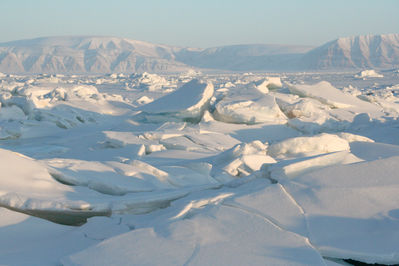 Mathematics Meets the Cryosphere!
Presented by:
Ellen Falk
North Salem Middle High School
www.mathizaverb.com
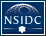 A jumble of ice was caused by large rocks and the tide in shallow water below.Image courtesy Andy Mahoney
MOTIVATION
What was my catalyst?

Bring it!
STEM-PBL
Modeling Arctic Sea Ice –open questions
When do you think sea ice will be gone?
At what rate is it decreasing? How fast?
What month is most important to study and why?
Is Climate change real? Causes?
Why is it important?
How was it caused?
Weather verses climate?
Cryosphere- where is it ? Why is it important?
World Politics?
The Problem- Need To Know-entry event
We all understand that arctic sea ice is melting.
 
We hear about it on the news.


Can we determine when sea ice will be completely  gone?
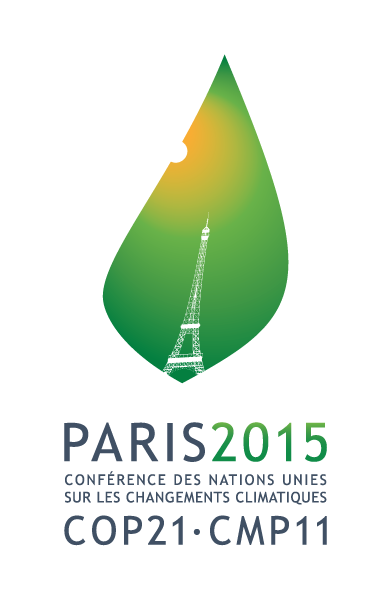 Build Content & SkillUnderstandable and Engaging
Build content knowledge through research
Internet research at several reputable websites
NSIDC, NASA, NOAA
Film : “NOVA: What’s Up with the Weather”

Build mathematical skills through activities and other related data sets
Graphing calculator for small set, Excel for larger
Interpolation, extrapolation, meaning of slope as an average rate of change.
The Problem…Refined
Determine through mathematical models how fast sea ice is decreasing.

When will sea ice be depleted?
 
What effect it will have on the climate and the Arctic region?
The Purpose
You are a Climate Change Advisor for the UN and have been asked by your committee to make a presentation of the Sea Ice situation in the Arctic for a particular month of study. You must determine when ( in what year for your month ) will sea ice be completely gone.
Voice and Choice
www.mathizaverb.com
Background Knowledge
NASA for Educators-Space Math

NASA Cryosphere Program Manager Tom Wagner shares his insights on the 2011 minimum. (Credit: NASA's Goddard Space Flight Center)  video
CCLS-
5 E Model
Engage
Explore
Explain
Elaborate / Extend
Evaluate
Explore and ConnectNASA Vital Signs
Excellent resources and data!
Engage/Explore/Explain
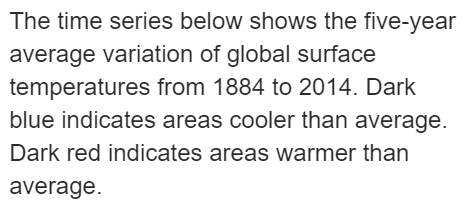 Global Temperature Changes
Visual Engagement- What do the graphs show?
What could we ask?
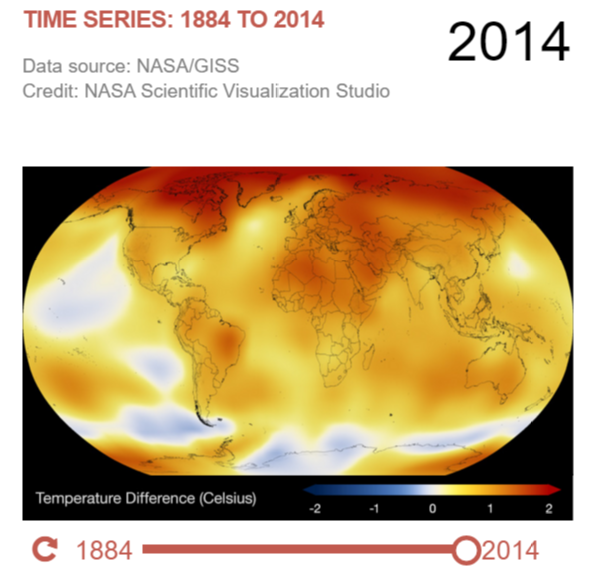 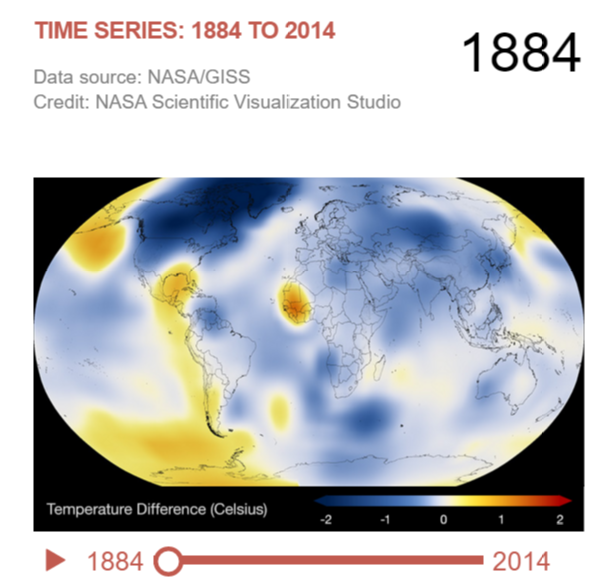 [Speaker Notes: Warming is NOT uniform across the planet]
Explore/Explain
This graph illustrates the change in global surface temperature relative to 1951-1980 average temperatures. The 10 warmest years in the 134-year record all have occurred since 2000, with the exception of 1998. The year 2015 ranks as the warmest on record. (Source: NASA/GISS).
Observations?

What about local anomalies? 

Averaging?

How is the data 
collected?
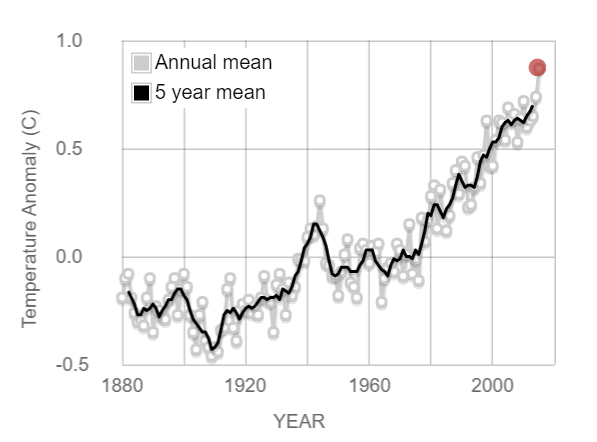 Relative Extrema
Thinking!
Now compare our location to that of the world by clicking on or going to the following link http://paldhous.github.io/climate-change/
Explore the Cryosphere! 
What do we notice?
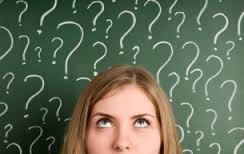 POLL Question…..
What does the comparison show?

Can you determine which graph is closest to the Arctic? Why?
Not the same everywhere!   Connect to previous images.
[Speaker Notes: Changes are not the same. Left – north salem ny  right – Barrow Alaska]
Data- Extend to sea ice question
Access the data and apply linear regression
NASA Vital Signs makes it easy to download data for analysis
Supports practice for working with large TXT files. Need for Excel.
NSIDC data
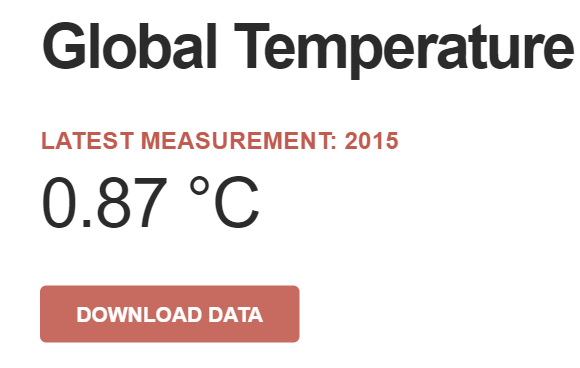 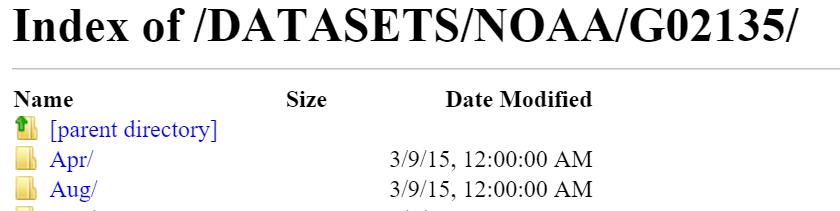 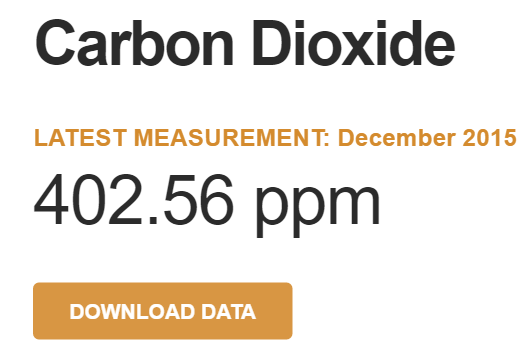 National Snow and Ice Data Center
The National Snow and Ice Data Center (NSIDC) supports research into our world's frozen realms: the snow, ice, glaciers, frozen ground, and climate interactions that make up Earth's cryosphere.
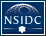 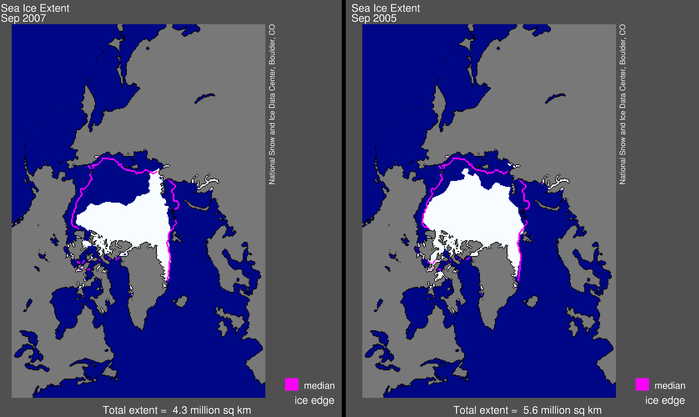 Observations?
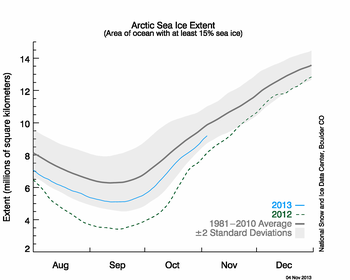 Interactive Graph
Data in Context
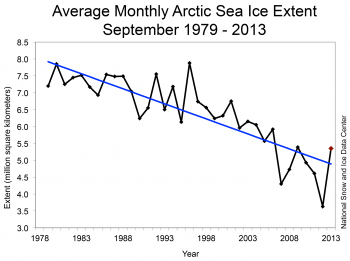 September average sea ice extent for 2013 was the sixth lowest in the satellite record. 
The 2012 September extent was 32% lower than this year’s extent, while the 1981 to 2010 average was 22% higher than this year’s extent. Through 2013, 
the September linear rate of decline is 13.7% per decade relative to the 1981 to 2010 average.
Figure 3. Monthly September ice extent for 1979 to 2013
 shows a decline of 13.7% per decade.Credit: National Snow and Ice Data Center High-resolution image
Depiction of Arctic sea ice on Sept. 12, 2013, the day before NSIDC estimated sea ice extent hit its annual minimum, with a line showing the 30-year average minimum extent in yellow. The data was provided by the Japan Aerospace Exploration Agency from their GCOM-W1 satellite's AMSR2 instrument.
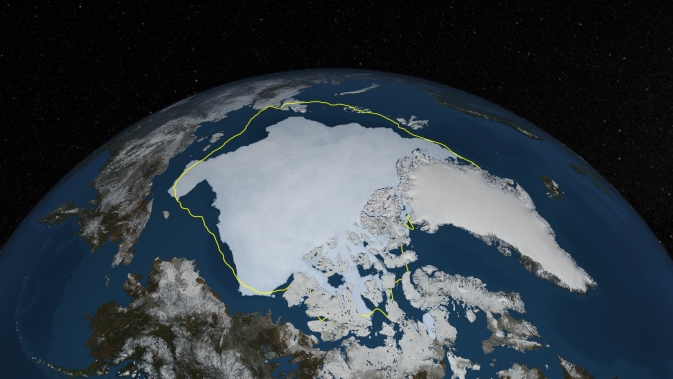 SHOW ME THE NUMBERS!
Start at NSIDC
Go to Data
Access can change
Sea Ice Index
Select FTP
Save data as a TEXT file.
Use MS Excel to open
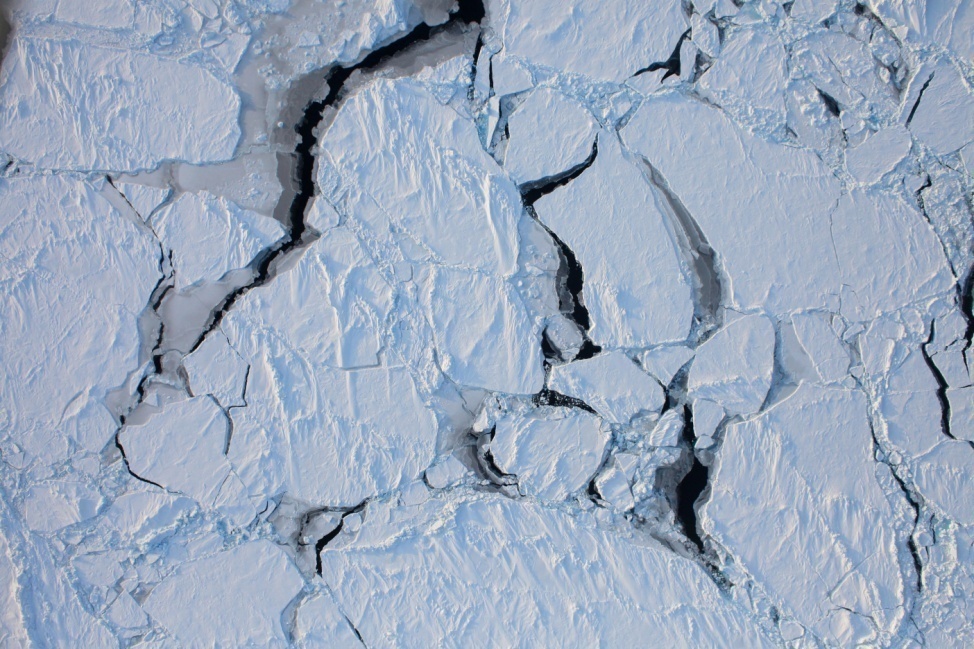 Sample Data- September Sea Ice Extent
Linear Regression Model Sept. 2012
Algebraic Solution
y = -0.091x + 8.037
0= -0.091x+8.037
X=88.31 years from 1978
1978 + 88.31 = 2066

In 2066 sea ice extent will be gone for Sept
Graphical Solution 1Desmos.com
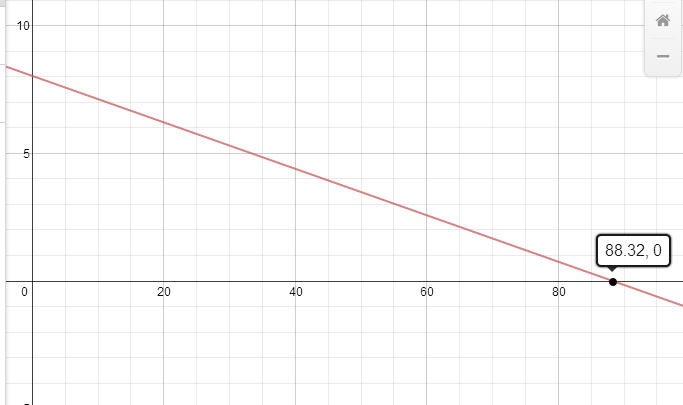 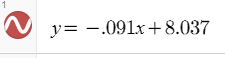 Linear Regression Model Sept. 2013
Algebraic Solution
y = -0.089x + 183.9
0 = -0.089x + 183.9
X= 2066.291

Wow ! Compare to the previous model.
Graphical solution 2
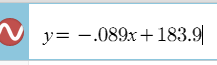 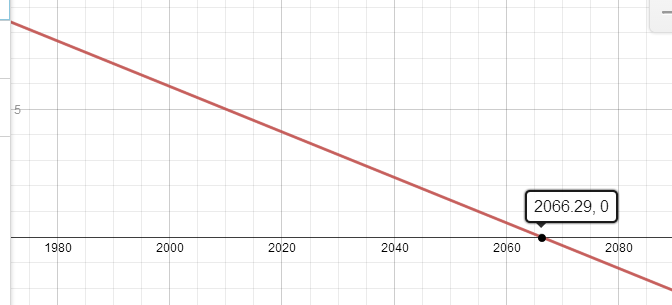 In December 2012, the National Oceanic and Atmospheric Administration announced that the ringed seal, as well as the bearded seal, would be listed as a threatened species under the Endangered Species Act because of the risks posed by melting sea ice and reduced snowfall.
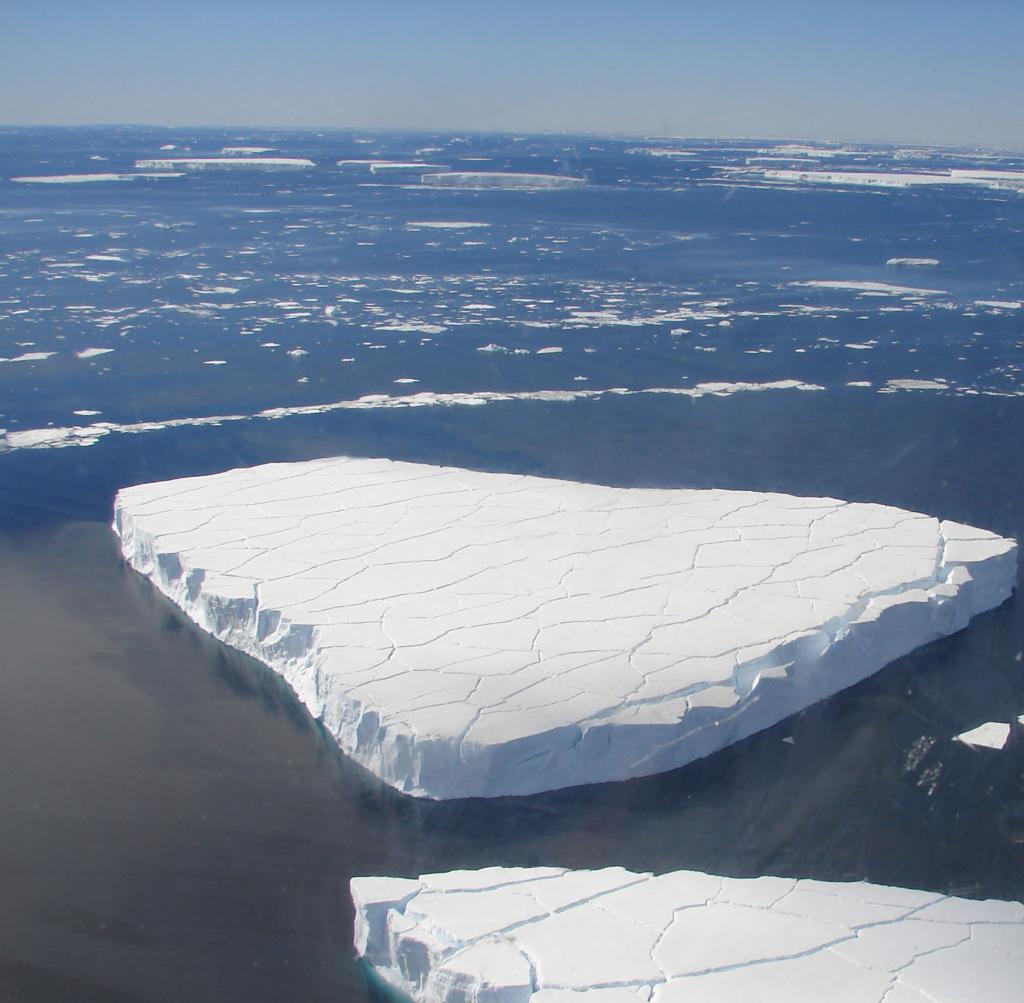 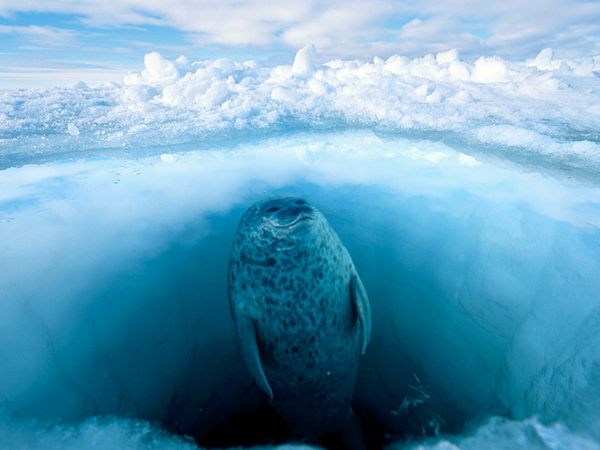 In 2008, the polar bear was listed as a threatened species under the Endangered Species Act
Evaluate- When will sea ice be gone?
Apply knowledge to Arctic sea ice open ended question.

What month of data is best to examine and why? How does sea ice change over time? What are the impacts of this change?

Prepare your findings in present to the UN Committee on Climate Change
Student Exemplars
Actual projects from students are available at 
         www.mathizaverb.com

Revision
Reflection
Public Audience
Open Ended Questions-How do they facilitate mathematical thinking?
Real and Relevant-How can you connect it to CCLS?

Math has meaning-Why am I learning this?

Curiosity and Motivation
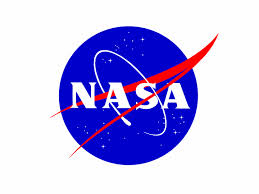 NASA FOR EDUCATORS
It all starts here:
http://www.nasa.gov/audience/foreducators/index.html

Sample- math and science-vomit comet
http://www.nasa.gov/audience/foreducators/mathandscience/exploration/index.html

EXPLORING SPACE THROUGH MATH SERIES
http://www.nasa.gov/audience/foreducators/exploringmath/home/index.html
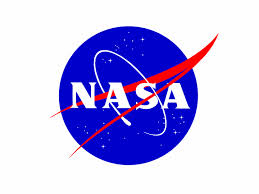 Other NASA  SOURCES
Space Math – Dr. Sten Odenwald
Launching point to the home site
http://spacemath.gsfc.nasa.gov/SpaceMath.html
Direct to modules
http://spacemath.gsfc.nasa.gov/media.html
NASA Video and real science applications
http://www.nasa.gov/topics/earth/features/2011-ice-min.html#backtoTop
Supporting Sources
Free Resource for teachers

http://www.pbslearningmedia.org/shared/ellenfalk/math-modeling/
https://www.nwf.org/Wildlife/Threats-to-Wildlife/Global-Warming/Effects-on-Wildlife-and-Habitat/Ringed-Seals.aspx
https://www.climate.gov/news-features/understanding-climate/climate-change-minimum-arctic-sea-ice-extent